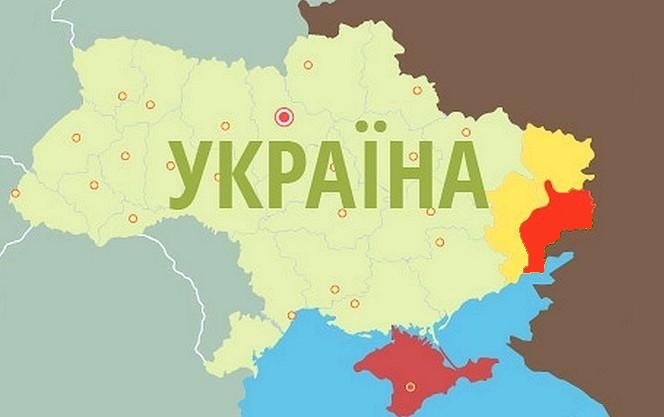 Population of Ukraine: 45 million people 
Area: 603 628 km2
Occupied territories of Donetsk and Luhansk regions ~ 3, 5 mln 
> 0,5 mln refugees
Crimea: 1,9 million people
NUMBER OF EMPLOYEES INVOLVED IN THE RESEARCH AND DEVELOPMENT SECTOR FOR THE PERIOD  1991 – 2013
Maksym Strikha
[Speaker Notes: Slide 12
123,2 (one hundred twenty three point two) thousand people were working at research institutions in 2013. Among them about 68,6 (sixty eight point six) thousand are researchers and about 20,5 (twenty point five) thousand of them have the degree of Doctors habilitatus or Ph.D.]
FUNDING OF THE SCIENCE AND 
TECHNOLOGY SECTOR 
FOR THE PERIOD 2005-2013
% GDP
1,17
0,96
0,86
0,84
0,85
0,82
0,77
0,73
0,75
Maksym Strikha
[Speaker Notes: Slide 15
Regarding the funding issue of the science and technology sector in Ukraine I would like to admit that total funding in 2013 amounted to 0.77% (zero point seventy seven per cent) of GDP (Gross domestic product), of which 0.33% (zero point thirty three per cent) was from the budget funds and 0.44% (zero point forty four per cent) was from the non-State budget funds.]
RESEARCH STRUCTURE BY SECTOR
UKRAINE
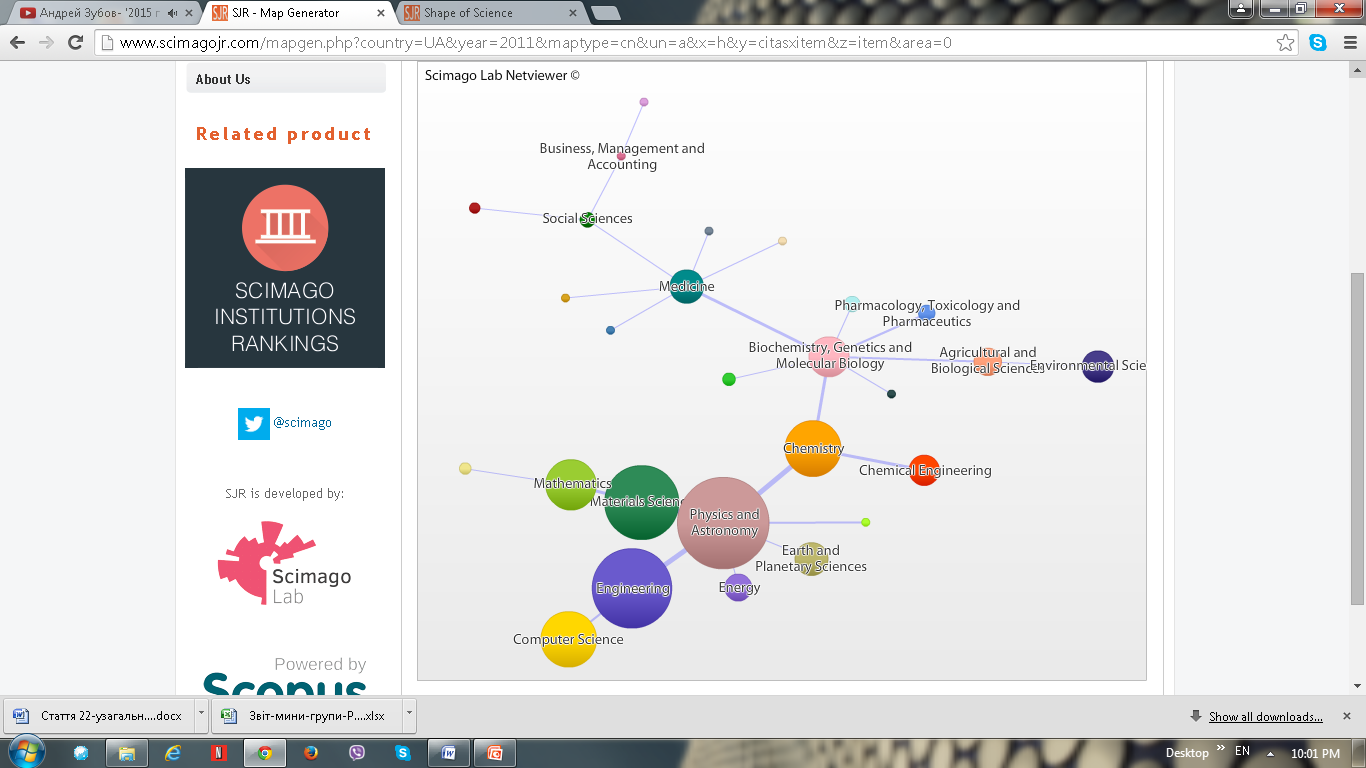 RESEARCH STRUCTURE BY SECTOR
USA
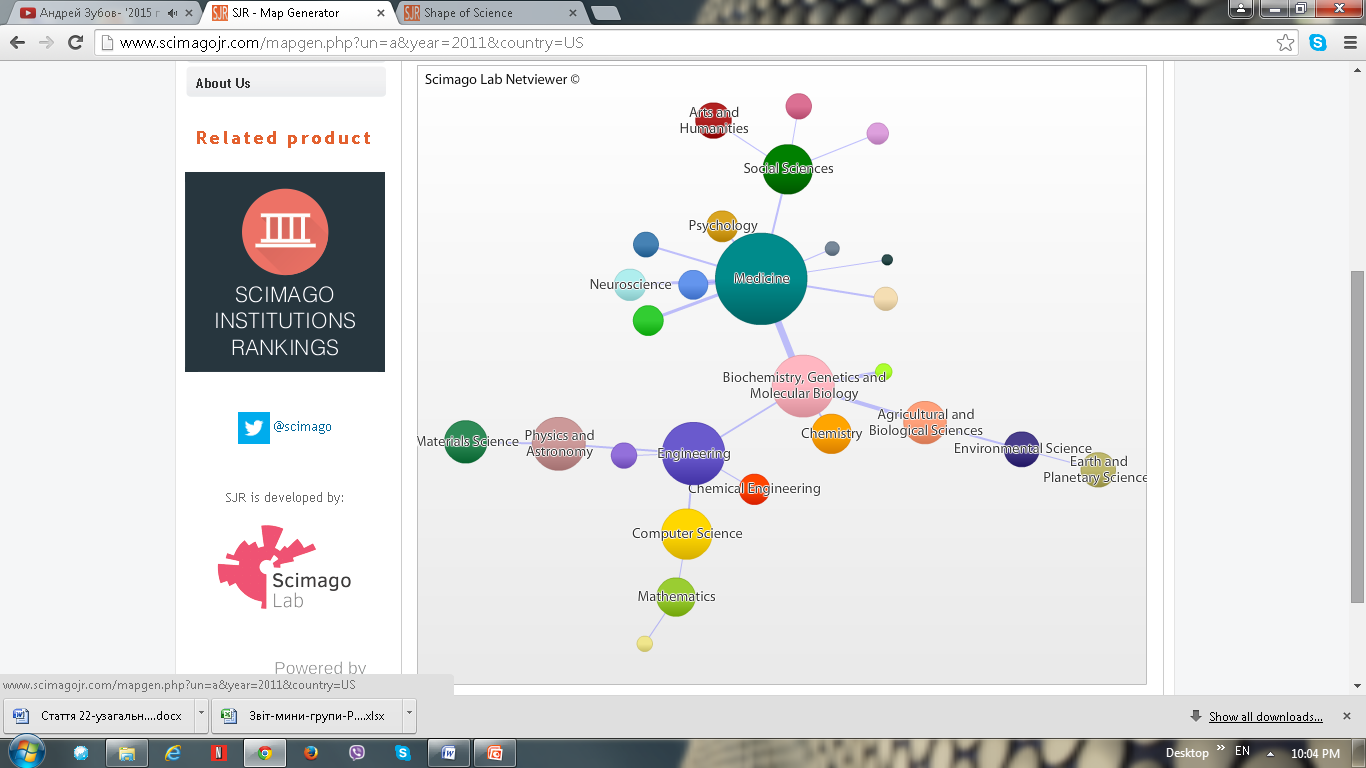 EVOLUTION OF IDEAS

What kind of entities should be responsible for the science, technology and innovation development?
Prime Minister Assistant/Advisor on Science and Technology?
Science Committee of Advisors on Science and Technology:  
PM Assistant and 20+ best representatives from R&D including foreigners
Executive Committee: 
President, PM, PM Assistant, Ministers and Executives from all Governmental branches and Agencies responsible for Science and Technology
National Council on Science and Technology
(National Assembly)
INSTITUTES,
UNIVERSITIES,
LABORATORIES (GRANTS & CONTRACTS)
Parliament
President
(Committees)
Preparation of the Budget
Prime Minister
NATIONAL RESEARCH FUND
Fund for Fundamental Research
Fund for Applied Research
Fund for Innovative Programs
Fund for Start-ups Support
DIRECTOR
NATIONAL ASSEMBLY
Strategy for  R&D
HEALTH
AGRICULTURE
SECURITY
SPACE
ENERGY
INTERNATIONAL COOPERATION AGREEMENTS
TOTAL: 70 AGREEMENTS
Maksym Strikha
[Speaker Notes: Slide 22
In general, there are about 70 international agreements in the science and technology sector have been concluded between Ukraine and other countries. The biggest part of them was concluded with the European Union countries.
In the framework of this agreements Ukrainian scientists are successfully collaborating with scientists of foreign institutions.]
COOPERATION WITH INTERNATIONAL ORGANIZATIONS AND FUNDS
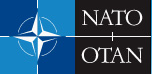 Ukraine-EU
Ukraine-NATO
International European Innovation Scientific and Technical Program “EUREKA”
U.S. Civilian Research and Development Foundation (CRDF)
European Organization for Nuclear Research (CERN)
Joint Institute for Nuclear Research (JINR)
Organization of Black Sea Economical Cooperation (BSEC)
Science and Technology Center in Ukraine (STCU) 
International Centre for Scientific and Technical Information (ICSTI)
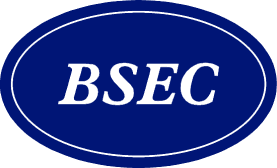 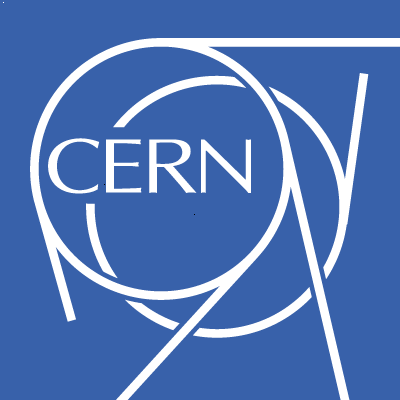 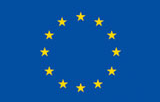 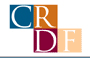 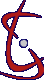 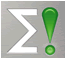 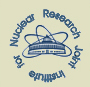 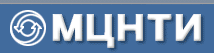 Maksym Strikha
[Speaker Notes: Slide 23
Quite active is the science and technology cooperation of Ukrainian scientists with such international organizations as: EU, NATO, “EUREKA”, Civilian Research and Development Foundation (CRDF), European Organization for Nuclear Research (CERN) and other, you can see them on the slide.]
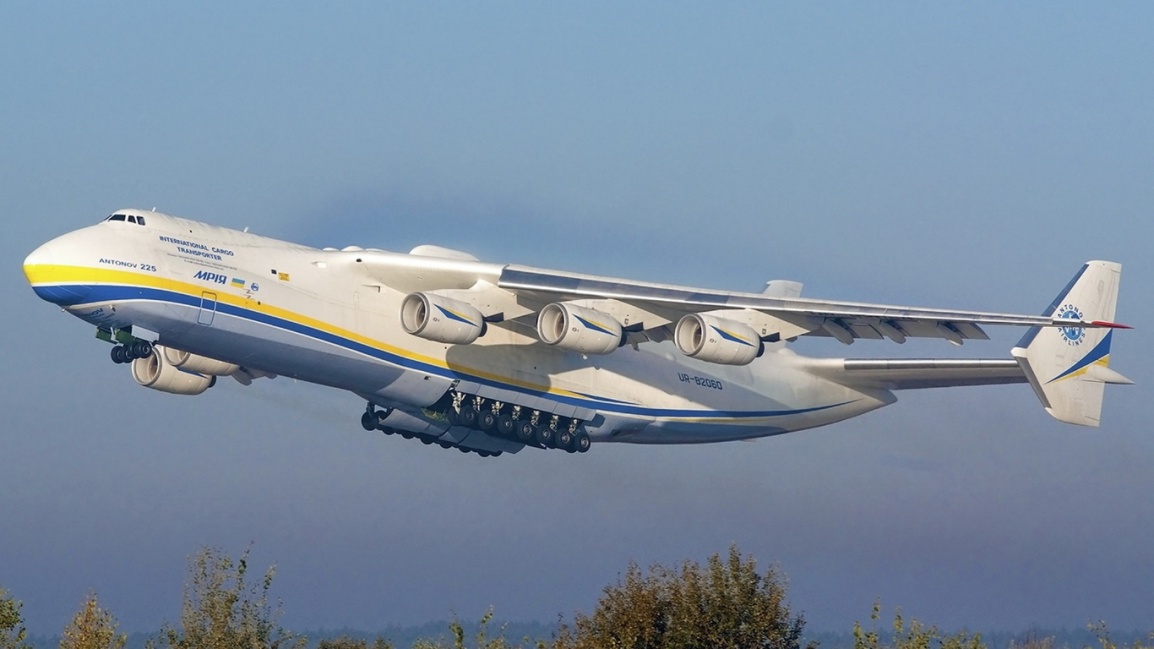 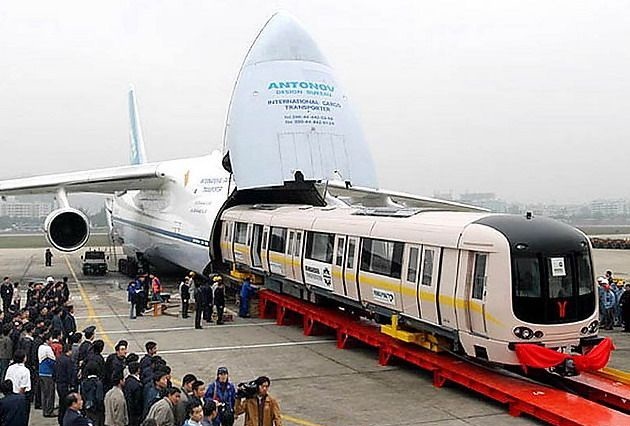 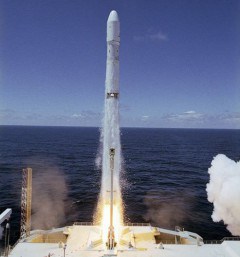 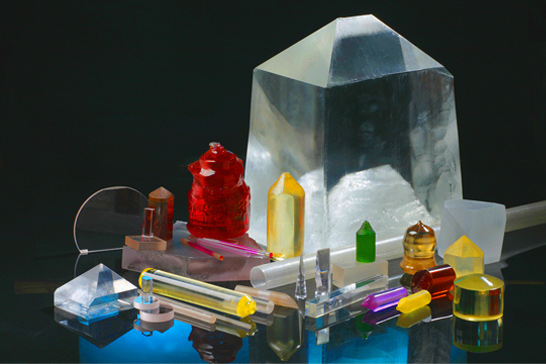 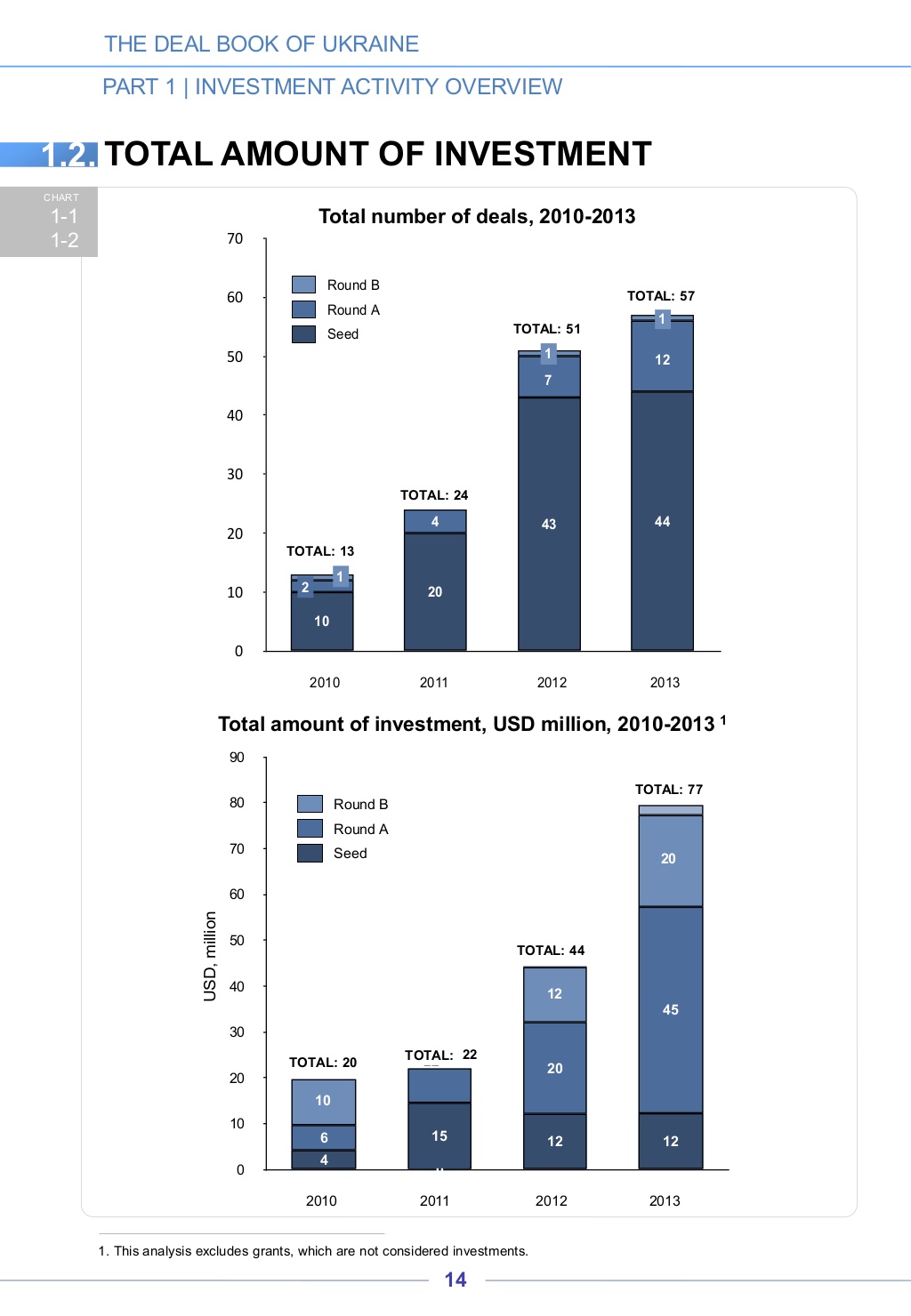 http://www.slideshare.net/YevgenSysoyev/ukraine-dealbook-201214
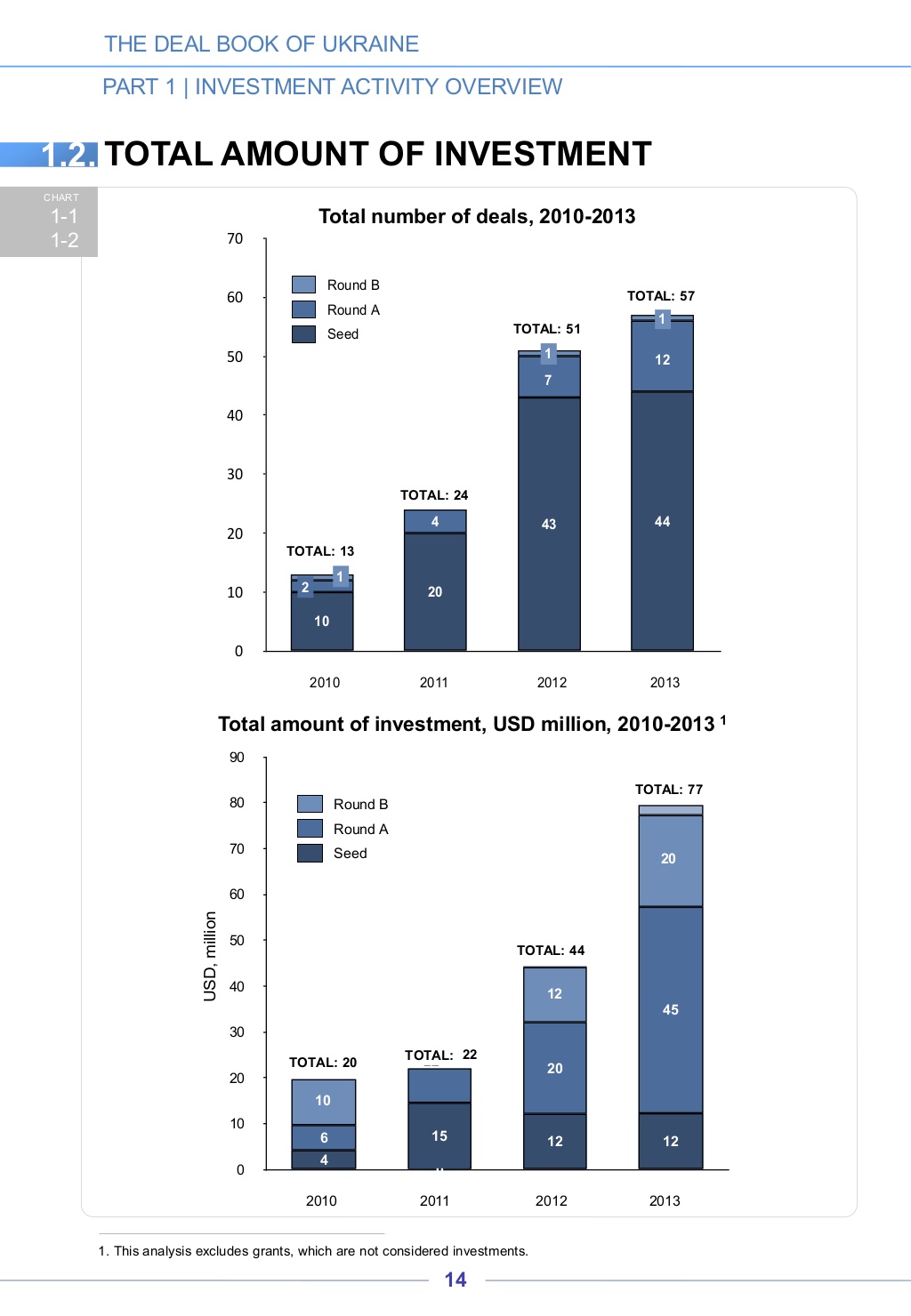 http://www.slideshare.net/YevgenSysoyev/ukraine-dealbook-201214
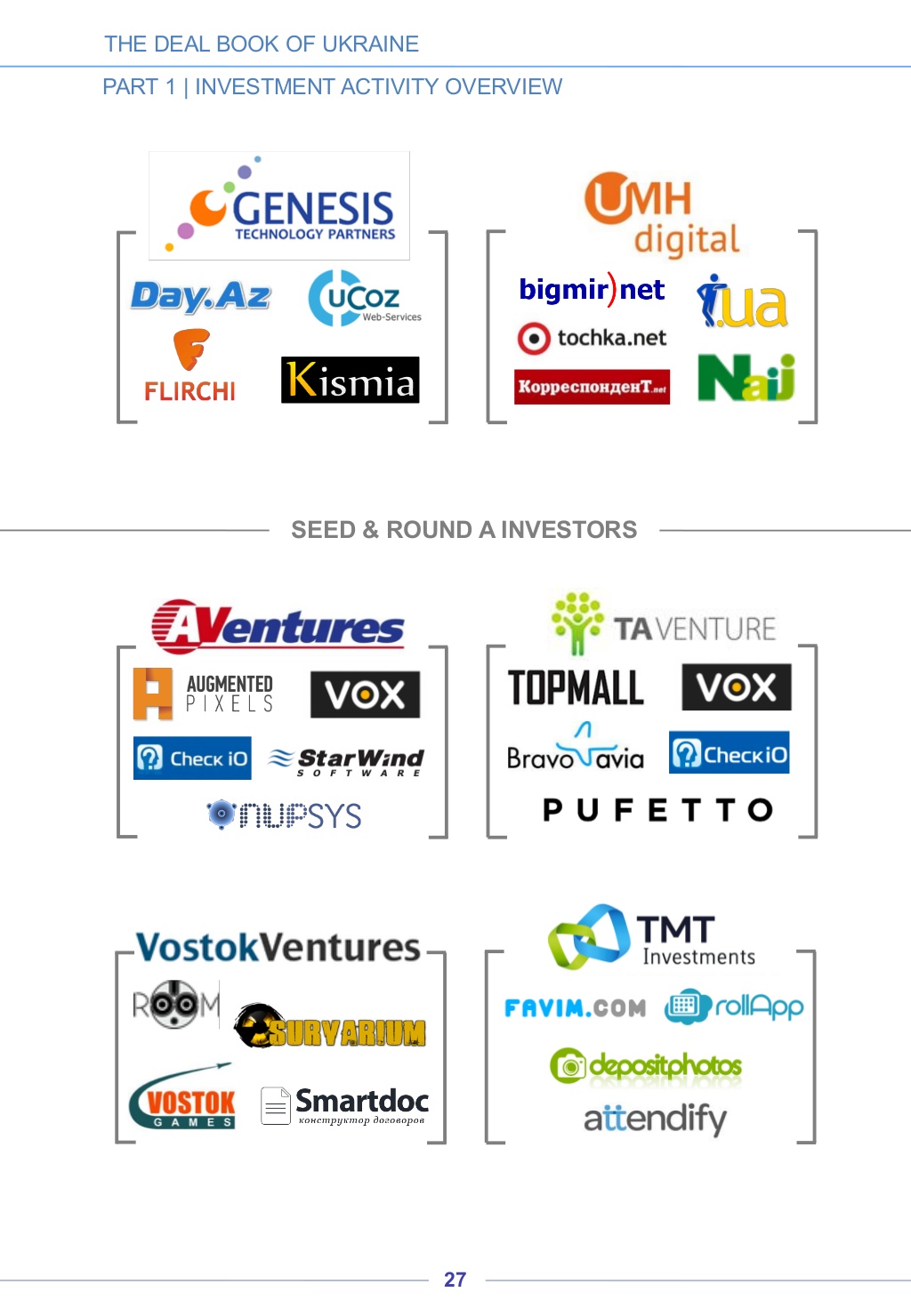 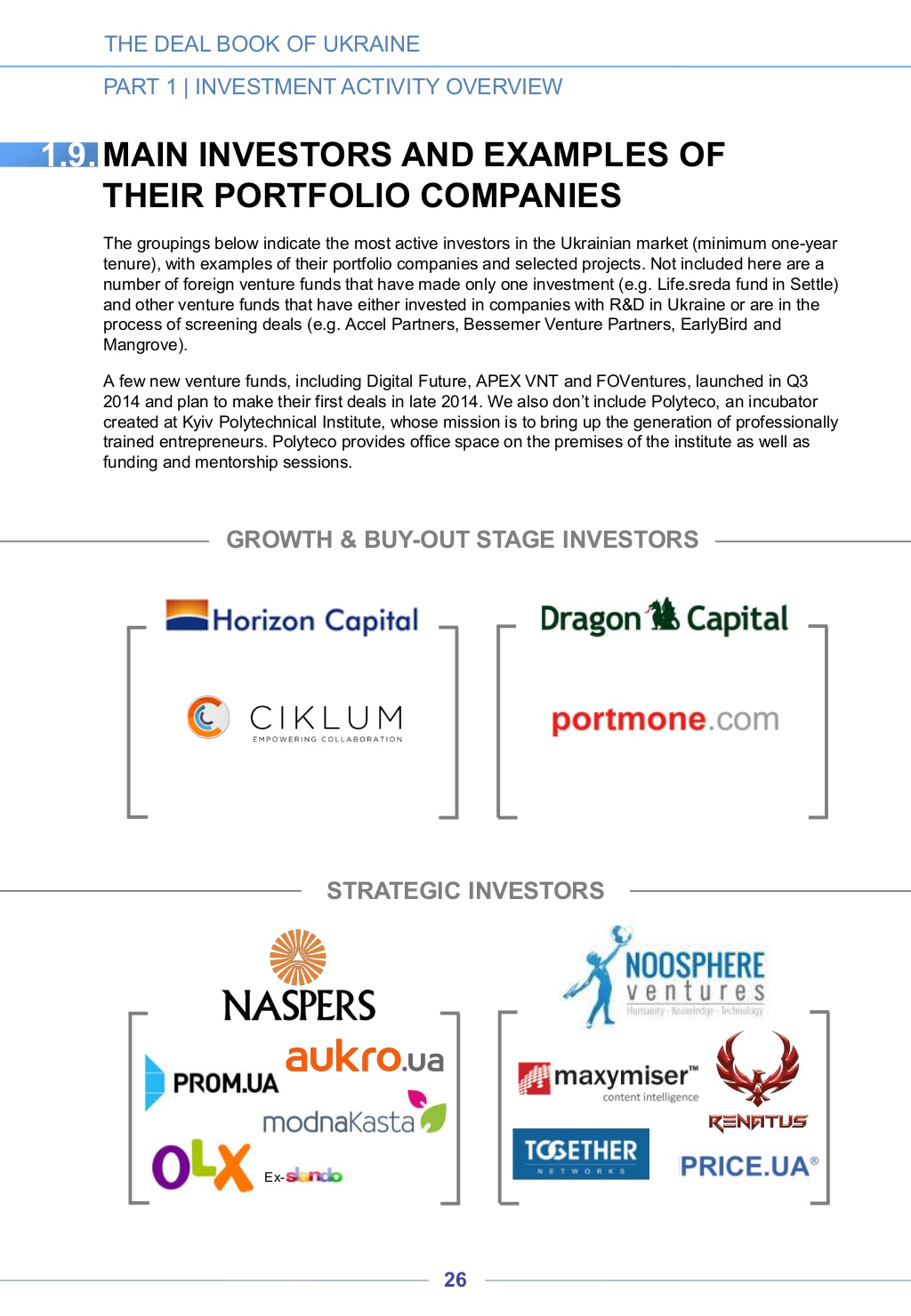 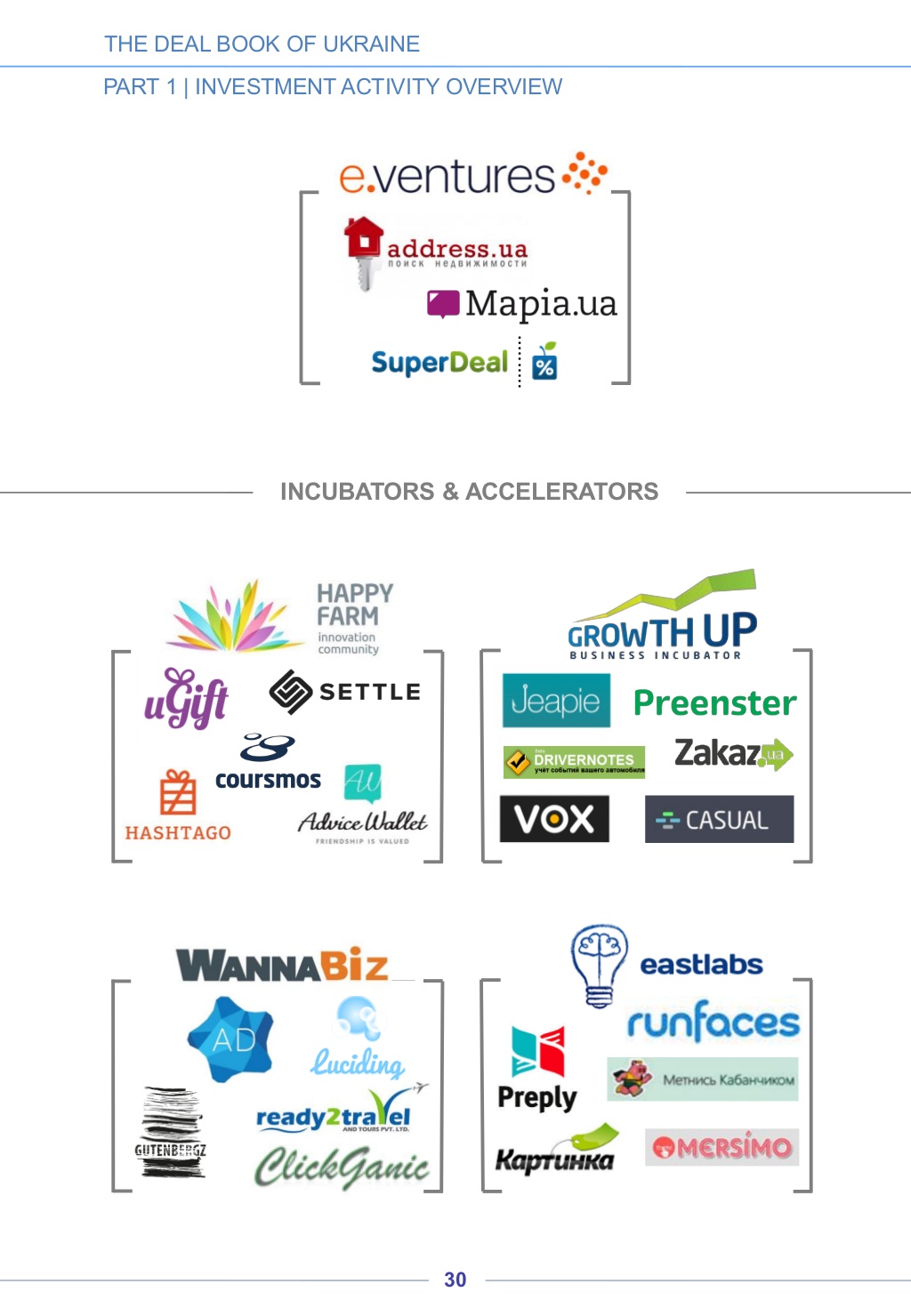 http://www.slideshare.net/YevgenSysoyev/ukraine-dealbook-201214
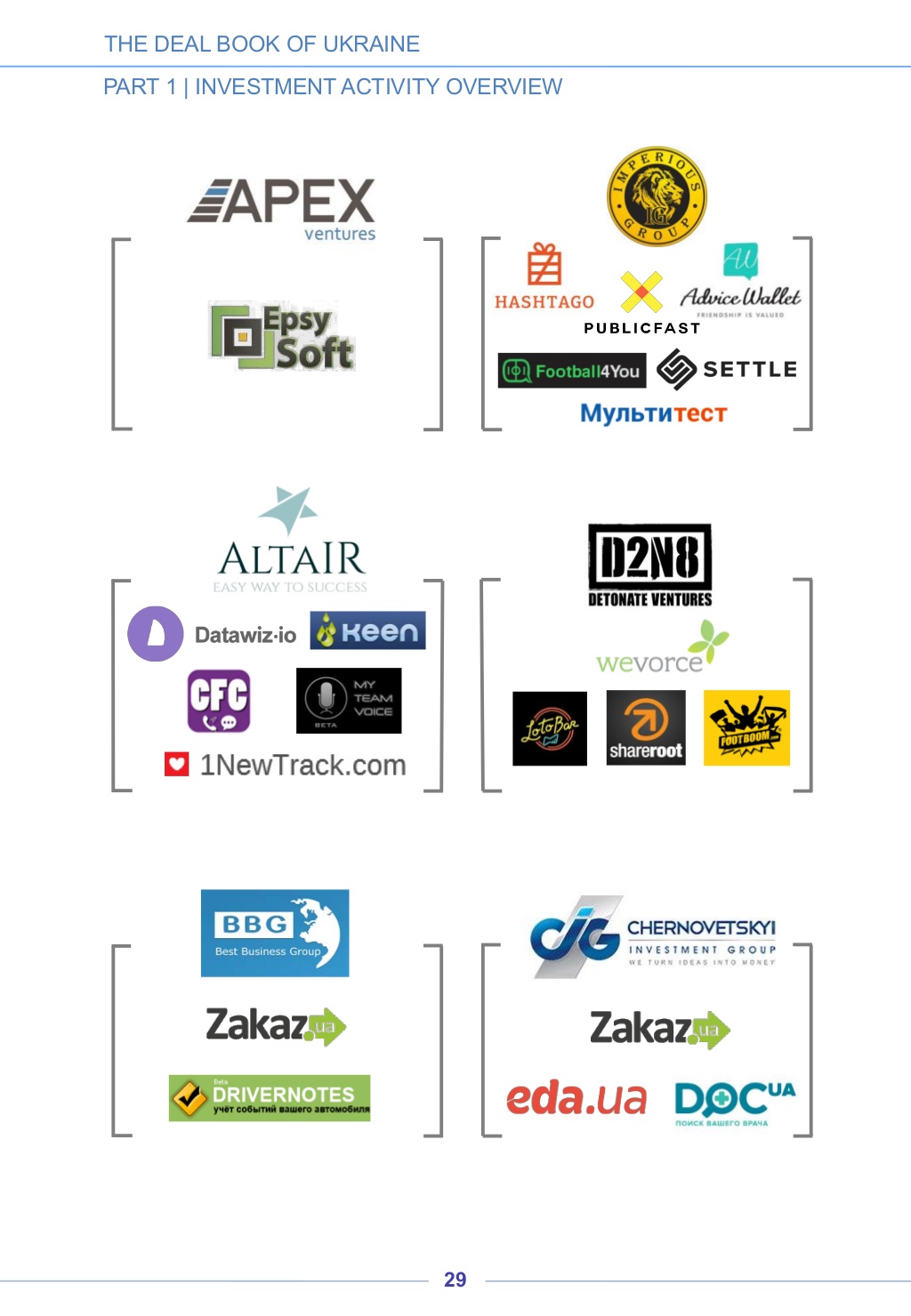 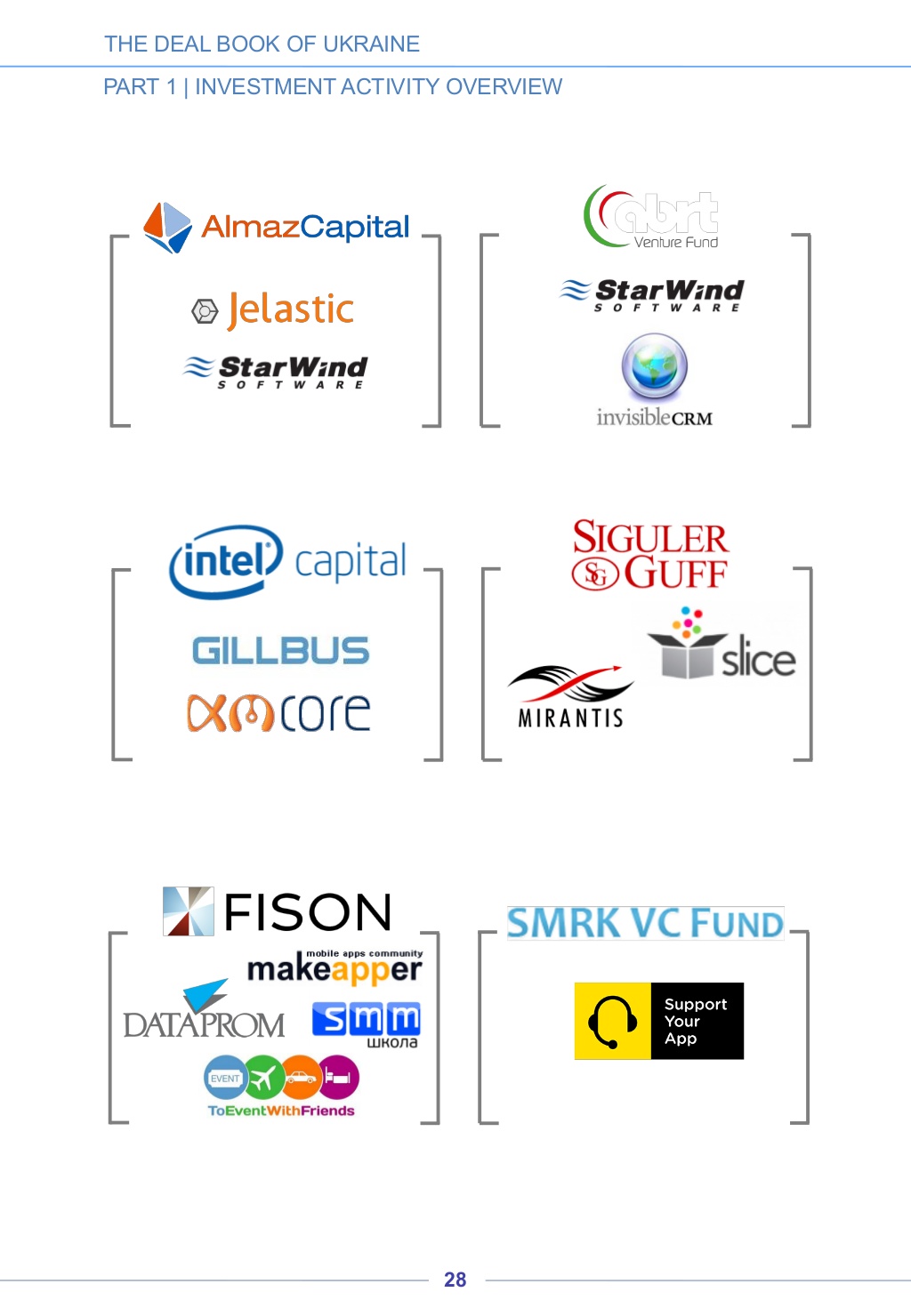 http://www.slideshare.net/YevgenSysoyev/ukraine-dealbook-201214
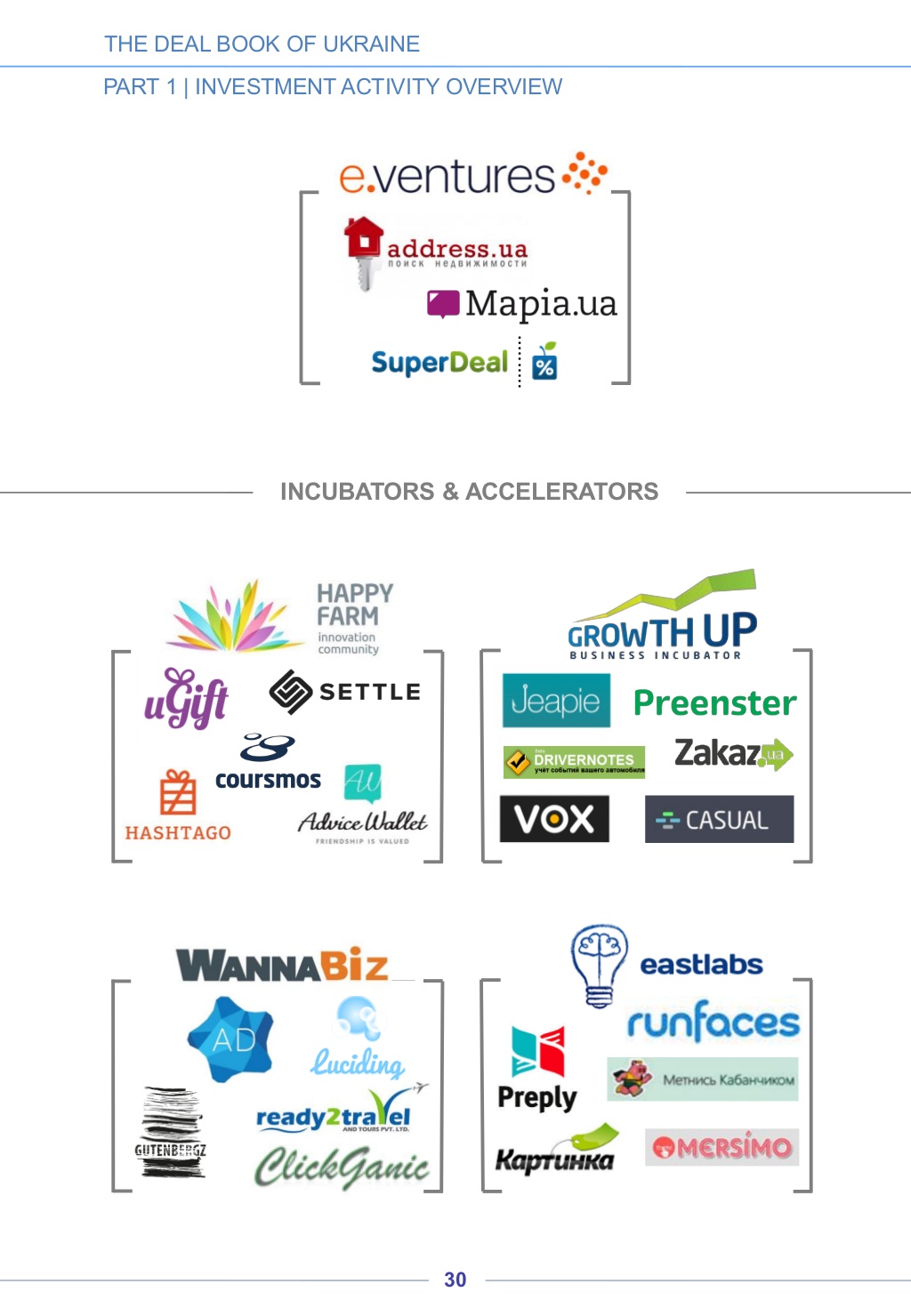 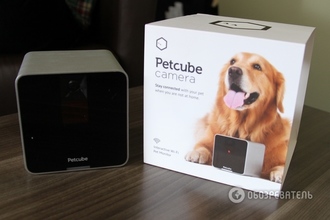 https://www.youtube.com/watch?v=RlFVx-grsqY
Thank you!
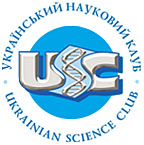 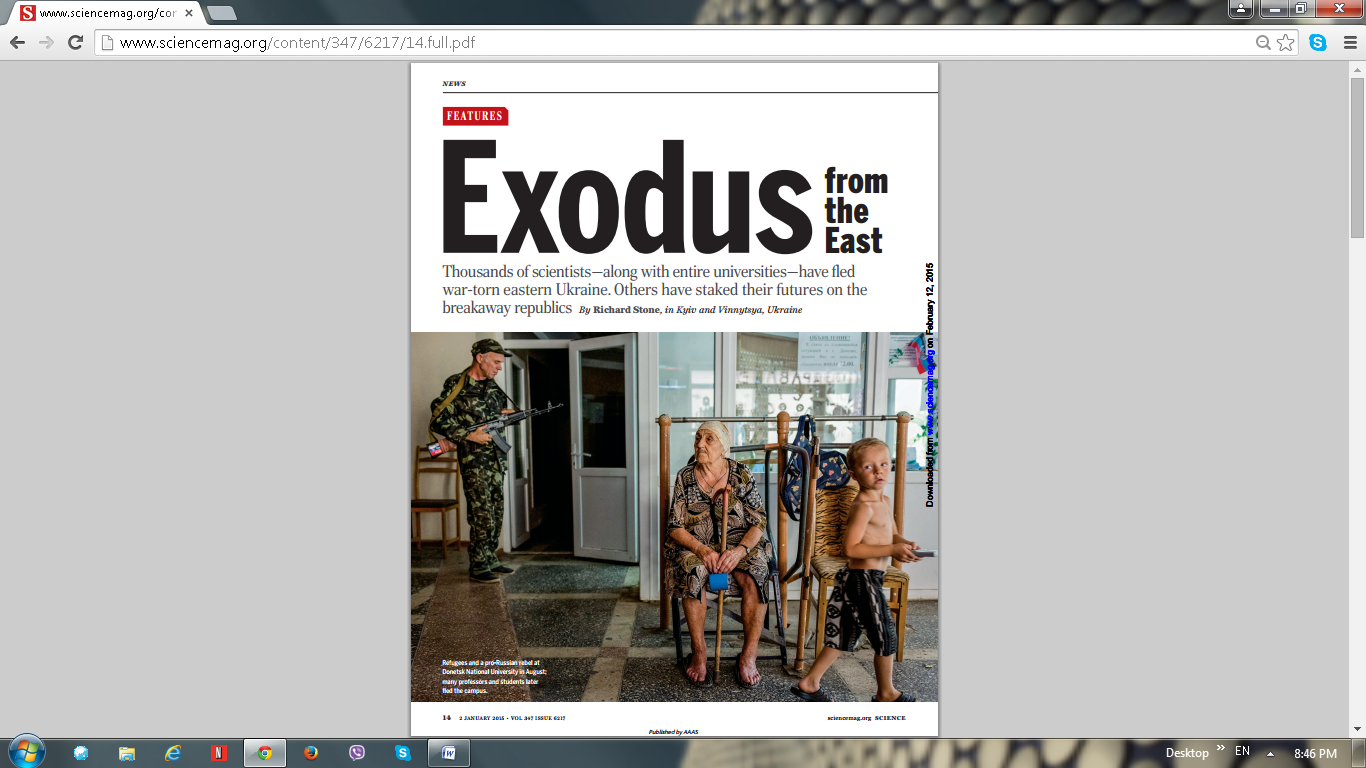